The Gift of God’s Command
July 24, 2016
The Samaritan WomanJohn 4:5-42
Command Mis-understood

"How is it that you ask for a drink from me?” (4:9)
Truth Clarified


“Truly . . .True Way . . . All things clear . . .”              (4:18, 23,25)
Insight Shared

"Come, see a man who told me all the things that I have done; this is not the Christ, is it?"  (4:29)
John 4:7-10
7 A woman from Samaria came to draw water. Jesus said to her, 
"Give me a drink."
 8 (For his disciples had gone away into the city to buy food.)
 9 The Samaritan woman said to him, "How is it that you, a Jew, ask for a drink from me, a woman of Samaria?" (For Jews have no dealings with Samaritans.)
 10 Jesus answered her, "If you knew the gift of God, and who it is that is saying to you, 'Give me a drink,' you would have asked him, and he would have given you living water.”
Misunderstandings of the Command (John 4:9)
The command is viewpoint 
“How is it that you a Jew . . .”
God’s command is wrong. Gen 2:16-17; 3:3-5 
God’s command changes. 1 Kings 13:9-18
The command is an invitation to action
“ . . . ask . . .”
 Invitation vs. Calling: Matthew 22:3
The command is God’s need we must supply.
“for a drink from me, a woman of Samaria?”
A duty like paying tax, answering test.
The Reality of the Command  			(John 4:10)
The command is a gift
“If you knew the gift of God .  .  .”
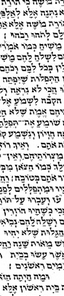 In the Old Testament, the Command of God is a Gift
Correction and Instruction: 
Put false ways far from me and graciously teach me your law (Ps. 119:77) 

Stability and Confidence:
 Oh that my ways may be steadfast in keeping your statutes!  Then I shall not be put to shame, having my eyes fixed on all your commandments. (Ps. 119:5-6)

Freedom and Joy
I have seen a limit to all perfection, but your commandment is exceedingly broad. (Ps. 119:96 )
Let your mercy come to me, that I may live; for your law is my delight. (Ps. 119:29)
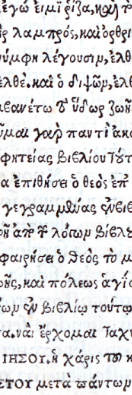 In the New Testament, the Command of God is a Gift
GIFT OF IMPROVEMENT
And now I commend you to God and to the word of his grace, which is able to build you up and to give you the inheritance among all those who are sanctified. (Acts 20:32)

GIFT OF LIFE
49 For I have not spoken on my own authority, but the Father who sent me has himself given me a commandment-- what to say and what to speak. 50 And I know that his commandment is eternal life. What I say, therefore, I say as the Father has told me." (Jn. 12:49-50)
The gift of the command comes from a loving father
Eph. 1:17 -- that the God of our Lord Jesus Christ, the Father of glory, may give you the Spirit of wisdom and of revelation in the knowledge of him, (cf. 1 Thess. 2:11-12)

James 1:17-18 -- Every good gift and every perfect gift is from above, coming down from the Father of lights with whom there is no variation or shadow due to change.18 Of his own will he brought us forth by the word of truth, that we should be a kind of firstfruits of his creatures.
The Reality of the Command  			(John 4:10)
The command is a gift
“If you knew the gift of God .  .  .”
The command is a call to relationship with Jesus
. . . and who it is that is saying to you, 'Give me a drink’ . . .
The command is a call to relationship with Jesus Christ
A new commandment I give to you, that you love one another: just as I have loved you, you also are to love one another. (Jn. 13:34)

And the Word became flesh and dwelt among us, and we have seen his glory, glory as of the only Son from the Father, full of grace and truth. (Jn. 1:14)

Bear one another's burdens, and so fulfill the law of Christ. (Gal. 6:2)
The Reality of the Command  			(John 4:10)
The command is a gift
“If you knew the gift of God .  .  .”
The command is a call to relationship with Jesus
. . . and who it is that is saying to you, 'Give me a drink’ . . .
The command is a means of grace, through faith
“ . . . you would have asked him, and he would have given you living water.”
God’s command leads to God’s power to aid our obedience through prayer
2 Thessalonians 1:11-12 -- With this in mind, we constantly pray for you, that our God may make you worthy of his calling, and that by his power he may bring to fruition your every desire for goodness and your every deed prompted by faith. We pray this so that the name of our Lord Jesus may be glorified in you, and you in him, according to the grace of our God and the Lord Jesus Christ.
God’s command leads to the grace of God’s kindness and patience
“Or do you presume on the riches of his kindness and forbearance and patience, not knowing that God's kindness is meant to lead you to repentance?” (Rom. 2:4)

The Lord is not slow about His promise, as some count slowness, but is patient toward you, not wishing for any to perish but for all to come to repentance. (2 Pet. 3:9)
The Point of the Lesson: God’s command are means of grace
God’s command is God’s loving gift for me.
In the commands of Scripture I should listen for God’s concern and commitment to improve and save me, not simply rely on myself.
New Testament commands are Jesus’ grace and truth in me.
I should pray to be more fully transformed into the image of Christ, through faithful obedience to His Word through the Spirit.